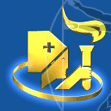 Impact of Renal Transplantation on Psychosocial Status of HIV Positive Patients
DR. Prof. D. K.  AGARWAL
MD,DM,DNB,MAMS,FICP,FISN

Senior Consultant Nephrologist,
Indraprastha Apollo Hospitals,
New Delhi
Phone: 	Mobile: +91-98112 00113                           e-mail: 	dmas100@gmail.com
Introduction
Combined Antiretroviral Therapy (cART) has transformed human immunodeficiency virus (HIV) into a chronic manageable infective condition since late 90s

In this era, end stage renal disease (ESRD) has become one of important causes of morbidity and mortality
J Global Infect Dis 2014;6:118-21
Introduction
Nearly 4-7% of HIV positive patients demonstrate ESRD1

Patients infected with HIV require RRT once they reach CKD stage V

HIV patient with ESRD on maintenance hemodialysis (HD) has poor CD4 recovery on ART compared with those who received renal transplant2
1 - AIDS 2003;17:1803-9
2 -Am J Transplant 2008;8 Suppl S2:177-336. Abstract 1.
Introduction
They receive Hemodialysis in isolation with single use dialyzer that adds significant cost to their treatment, increasing their stress substantially

Various retrospective analyses, case reports and small prospective studies data showed good patient and graft survival in HIV infected renal transplant patients

Now renal transplants  are successfully being carried out in HIV positive patients, with results at par with those of non HIV patients
J Global Infect Dis 2014;6:118-21
Introduction
However, impact of renal transplantation on psychosocial status in HIV positive patients is not available
Aim
To study the impact of renal transplant on psychosocial status in HIV positive patients
Materials and methods
HIV positive patients undergone renal transplants at our center were included

Questionnaire was used to evaluate impact of renal transplantation on their psychosocial status
Patients had to fill questionnaire
Impact on quality of life, relationship, psychological status, finances and overall outlook was evaluated
Results
Ten (10) HIV positive patients had received renal transplantation at our center and were included/participated in study	
n 	= 10
Male 	= 9 (90%)
Female   = 1 (10%)
Results
Impact on quality of life
(A) Change of quality of life
All (n=10) patients quality of life became better
Results
Impact on quality of life
(B) Ability to do job
90% subjects were able to do jobs Post Transplant
Results
Impact on relationship
(A) Behavior of Colleagues
Overall behavior of colleagues was better after renal transplant
Results
Impact on relationship
(B) Behavior of Spouse
Overall behavior of spouses were better after renal transplant
Results
Impact on relationship
(C) Sexual relationship
Sexual relationship improved in 7 out of 9 patients (77%) as one patient loses life before transplant
Results
Impact on Psychological status 
(A) Fear of unsuccessful Transplant
70% patients had fear concerning success of renal transplant at time of surgery
Results
Impact on Psychological status 
(B) Desire to live
9 patients (out of 10) had desire for long life
1 patient (out of 10) did not had desire for long life
(C) Depression
7 patients (out of 10) did not experienced depression while 1 patient had experienced and other 2 patients had experienced same to some extent

* 90% patients wanted to live long, 70% did not experience depression at any point of time.
Results
Impact on treatment related problems:
(A) Fear of relapse of HIV after Transplant
Thus, 60% patients had fear of relapse after transfer,
Actually no patient (0/10) experienced relapse after transplant
Results
Impact on treatment related problems:
Immunosuppression drugs calibration
Frequently required in 7 (out of 10) patients while
Remaining 3 patients had not required frequently calibration

Change in HAART Protocol	
One patient required change in HAART protocol while remaining 9 patients had not required change in HAART protocol
Results
Impact on treatment related problems:
Increase in pill burden
90% patients had experienced increase in pill burden
Results
Complications after transplantation
* 50% patients expressed fear of graft rejection and 40% patient had infections.
Results
Financial Impact
Cost factor
* All patients, 100% Considered cost as a major issue.
Results
Impact on preventive aspects 
Measure to prevent CKD in HIV patient
* 90% patient that HAART Compliance is major factor in prevention of CKD in HIV patients.
Results
Impact on outlook towards renal transplant as the modality of renal replacement therapy in HIV patients
Renal Transplant is better modality of RRT then MHD
Results
70% each thought that high cost and unawareness are limiting factor
Results
Measures to improve awareness for renal transplant in HIV positive patients in CKD stage-V
Counseling of patients at dialysis centers (100%) and counseling of treating physician about RRT and renal transplant are best modalities to make transplant programme successful to common man
Important results
All the patients experienced better quality of life post transplant
9 out of 10 were able to do their job normally 
Overall behavior of their colleagues and spouse was better after the transplant
Sexual relationship improved dramatically in 7 out of 9 patients
Important results
Impact of Renal transplant on psychological status was positive

However fear concerning the success of the transplant was there in 70% patients at the time of surgery

60% patients had fear of relapse HIV infection due to immunosuppressive drugs
Although none had relapse of the infection post transplantation
Important results
By this time most patients understood the disease fairly well and 90% felt that compliance of cART could prevent / delay CKD in HIV patients

90% patients thought that renal transplant is the best modality of RRT

However the huge cost involved and lack of awareness were important limiting factors
Important results
Counseling of patients at dialysis centers as well as of physicians treating HIV patients about  Renal Transplantation along with increasing awareness in Public by Newspapers  and Lectures,   were found to be the best way to make transplant programme successful to common man
Conclusions
Renal transplantation has positive impact on psychosocial assessment in HIV positive patients 

Renal transplantation should be encouraged as treatment option whenever feasible in HIV positive ESRD patients
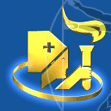 Thank You!